Sažetak i ključni zaključci sa 
sastanka Radne skupine za unutarnje kontrole 
i plenarne sjednice
Vanjski izvjestitelji
1
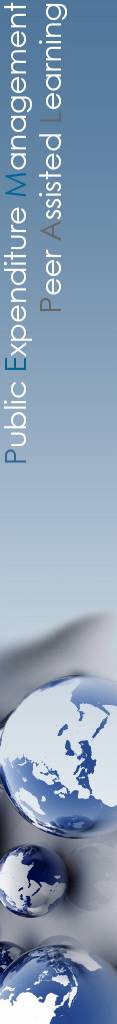 Još jedan uspješan sastanak
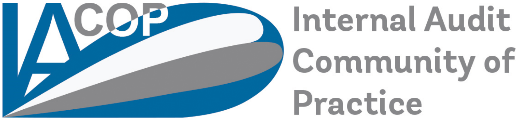 Zajednica prakse za unutarnju reviziju (IACOP) PEMPAL-a organizirala je još jedan uspješan sastanak. 
Ovaj se put sastanak održao u prekrasnoj i gostoljubivoj Gruziji.
Program sastanka bio je ravnomjerno raspodijeljen na izlaganja, rasprave i grupni rad.
Svi su ciljevi sastanka ispunjeni.
Osim što je to bila izvrsna prilika da se sa svima razmijene praktični primjeri iz različitih zemalja, bila je to prilika i za rad na novom proizvodu znanja IACOP-a koji će biti namijenjen za širu upotrebu u svim zemljama PEMPAL-a.
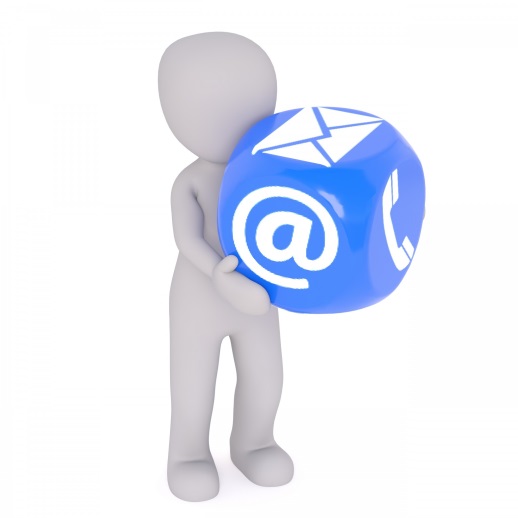 2
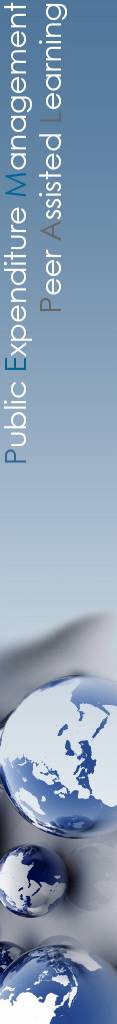 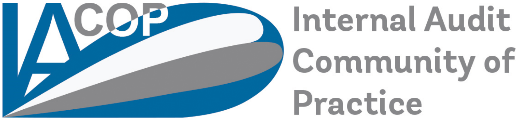 Radna skupina za unutarnje kontrole (ICWG)
Sažetak:
Predstavljen je koncept triju linija obrane. Sve tri linije obrane (model Instituta internih revizora) igraju ulogu u provedbi okvira COSO-a. Unutarnja revizija, kao treća linija obrane, osigurava učinkovitost prve i druge linije obrane 
Sustav unutarnjih kontrola potrebno je redovito pregledavati i u slučaju bilo kakvih propusta izraditi akcijski plan 
Glavni upravitelj mora se moći osloniti na rad unutarnje revizije.
Smjernice za procjenu i jačanje FUK-a u javnoj upravi dane su kao primjer koji se može upotrijebiti na svim linijama obrane kao alat za procjenu unutarnjih kontrola. 
Predstavnik Službe za unutarnju reviziju Europske komisije izložio je dobre prakse uspostave unutarnjih kontrola za područje kontrolnog okruženja, kao i za procjenu tog cjelokupnog područja.
3
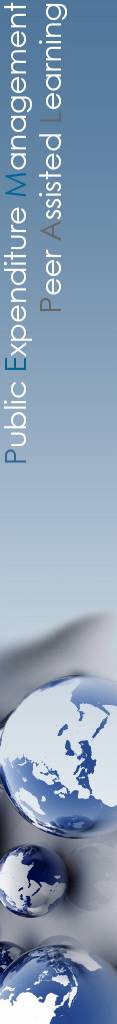 Radna skupina za unutarnje kontrole (ICWG)
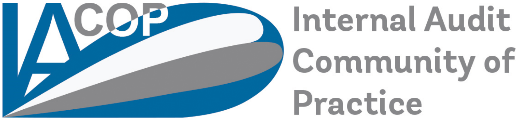 Sažetak (nastavak):
COSO-ov okvir za unutarnje kontrole sastoji se od pet komponenata, 17 načela i dodatnih fokusnih točaka te je primjenjiv na područje javnog sektora. Međutim, postoji potreba da se u to uključi i sam proces upravljanja koji postoji u javnom sektoru, a usporediv je s ulogom Upravnog odbora u COSO-u. 
Prva komponenta COSO-a: kontrolno okruženje najteže je primijeniti u javnom sektoru i ono je temelj za sve ostale komponente (kontrolno okruženje odraz je tone na samom vrhu)
ICWG razvio je kriterije za procjenu svih pet načela kontrolnog okruženja. ICWG također razmatra kako izraziti četiri razine zrelosti. 
ICWG će ubuduće raditi na razvoju sličnih kriterija za sljedeće četiri komponente COSO-a: upravljanje rizicima, kontrolne aktivnosti, informacije i komunikacija te monitoring i evaluacija.  One će biti dovršene i objedinjene u novom proizvodu znanja IACOP-a.
4
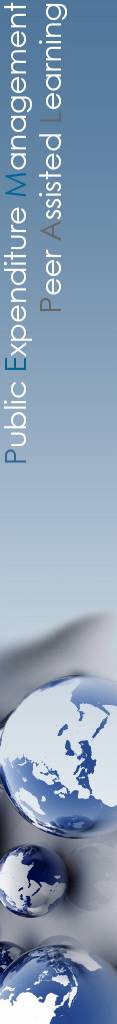 Plenarna sjednica – dodana vrijednost unutarnje revizije
Sažetak:
Primjere dobre prakse izražavanja vrijednosti unutarnje revizije dali su JAR, Nizozemska i Europska komisija. Naglašeni su sljedeći aspekti:
uspostavljen dobar pravni okvir; 
neovisnost unutarnje revizije
vještine zaposlenika – pronaći i zadržati prave ljude
komunikacijske vještine
relevantni zadaci na temelju procjene rizika
održavanje kvalitete unutarnje revizije
nadzor i podrška unutarnjoj reviziji (npr. od strane revizorskih odbora, SHJ)
veća osviještenost upravitelja o ulozi unutarnje revizije
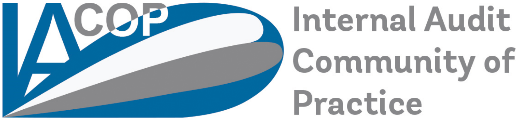 5
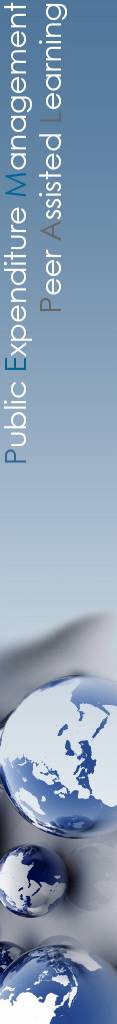 Plenarna sjednica – dodana vrijednost unutarnje revizije
Sažetak (nastavak):
Način iskazivanja vrijednosti unutarnje revizije morat će se razvijati zajedno s napretkom jedinica za unutarnju reviziju. 
Dok se jedinice za UR uspostavljaju treba se usmjeriti na općenitu korist uključivanja UR-a u sustav FUK-a. 
Kad se UR uspostavi i započne s radom, potrebno je uspostaviti ključne kriterije koji su preduvjet za uspjeh. Na primjer: 
neovisnost jedinica SUR-a i odnos s visokim rukovodstvom, 
osposobljavanje zaposlenika, procjena kvalitete i izvještavanja („Bakin ispit” – bi li baka razumjela izvještaj?)
Jednom kad se UR uspostavi u potpunosti možemo se usmjeriti na tradicionalne načine iskazivanja dodane vrijednosti UR-a koji uključuju: 
KPU-ove koji se tiču troškova, pravovremenosti i rezultata revizije 
broja prihvaćenih i provedenih preporuka 
mjerenja zadovoljstva dionika kroz ankete o zadovoljstvu klijenata i sastanke sa dionicima 
učinkovito prenošenje rezultata revizije kroz dobro strukturirane i jasne izvještaje koji privlače pažnju visokog rukovodstva
6
Plenarna sjednica – uloge unutarnje revizije
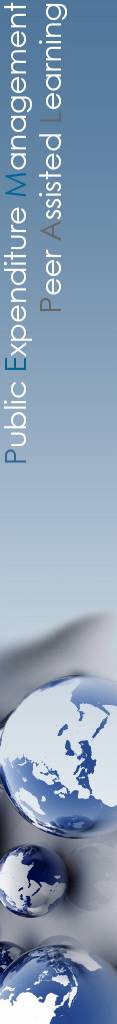 Bilo bi prikladno da jedinice za UR izrade jedinstven vrijednosni prijedlog za UR u javnom sektoru. To bi moglo uključivati:
Znanje – „Poznajem vaš posao”
Fokus – „Poznajem javni sektor”
Kapacitet – „Stručno smo osposobljeni i radimo prema međunarodnim standardima”
Brzinu – „Možemo brzo raditi”
Trošak – „Jeftiniji smo od vanjskih pružatelja usluga” 
Uloga UR-a u prevenciji, otkrivanju i istrazi prijevare također je bila predmet rasprave i pokazalo se da UR treba moći prepoznati znakove upozorenja i znati što učiniti kad se oni pojave.
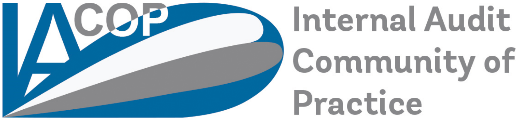 7
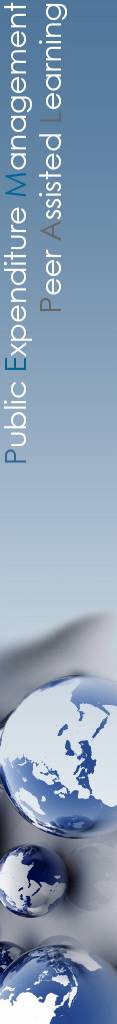 Plenarna sjednica – slučaj Gruzije
Gruzija je predstavila trenutačne glavne reforme u javnom sektoru. Te su reforme složene i uključuju proračun, javnu službu, borbu protiv korupcije, unutarnju reviziju i unutarnje kontrole.
Ključni pokretači promjena blisku surađuju – SHJ, Odjel za proračun, VRI i Ured za državne službe.
Unaprjeđenje kvalitete rada UR-a je nešto što je predstavnik VRI-ja posebno naglasio.
Raspravilo se i o izloženim pričama o uspješnom razvoju UR-a u Ministarstvu obrane. 
Na pitanja gruzijskih predstavnika odgovorilo se s preporukama ključnih budući mjera koje uključuju uspostavu nacionalnog postupka osposobljavanja i certifikacije unutarnjih revizora u javnom sektoru. 
Mogući načini organizacije UR-a u javnom sektoru (decentralizirana vs. centralizirana, kriteriji za uspostavu UR-a) su razmotreni i zaključeno je kako bi se o toj temi trebalo više raspravljati na sljedećem sastanku.
8
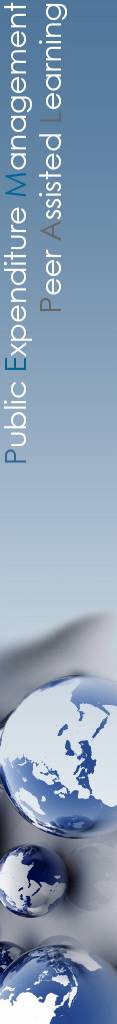 Plenarna sjednica – učinkovitost unutarnje revizije
Glavni zaključci rasprave o procjeni učinkovitosti UR-a su sljedeći:
Sveobuhvatne procjene moraju uključivati različite dionike:  subjekta revizije, upravitelje, SHJ, revizorski odbor.
Procjena jedinica za UR i pojedinačnih revizora mora biti provedena.
Potrebno je upotrebljavati i kvantitativne i kvalitativne pokazatelje.
Mogu se koristiti različiti alati: npr. upitnici o zadovoljstvu i ključni pokazatelji uspješnosti.
Potrebno je upotrijebiti više od dva KPU-a za procjenu UR-a, npr.:
izračun troškova jedinice za UR,
broj odrađenih revizija po revizoru na godinu,
broj i postotak provedenih preporuka,
sveukupna produktivnost vremenskog proračuna UR-a koja ne smije biti manja od 70 %
ostvarene novčane uštede prilikom provedbe preporuka
9
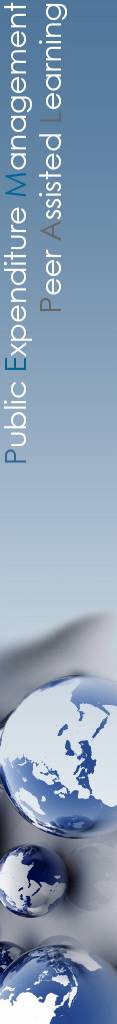 Promidžba unutarnje revizije
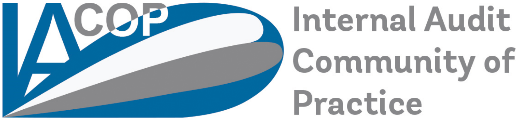 Austrijsko izlaganje o promidžbi unutarnje revizije bilo je vrlo korisno
Nekoliko ključnih poruka:
Usmjeriti se na četiri glavna elementa učinkovitog marketinga:
pozornost 
interes
želja
djelovanje 
Potrebno je postaviti prava pitanja.
Isporučiti proizvode koji ispunjavaju potrebe klijenata UR-a.
Proizvode treba učinkovito brendirati – nekoliko primjera proizvoda UR-a predstavljeno je sudionicima.
10